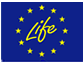 Dissemination and capacity building section of presentation(allow around 10 mins)
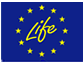 eSymbiosis Process model
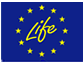 Dissemination and capacity building
Greater awareness and engagement enriches available data and increases synergy opportunities
Dissemination of activity and benefits increases awareness and engagement
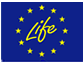 Capacity building activity plan
Initial industry awareness event (held in Viotia in 2012)
Industry update and platform launch event (planned Q4 2013)
Practitioner preparation events (commenced 2012, ongoing)
Ongoing demonstrations and engagement (planned first half of 2014)
With industries (separately and mixed)
With stakeholders (local government, industry bodies etc)
Published information to demonstrate value of the network
Success stories, analysis of network performance
Articles for selected trade/non-trade press (from Q4 2013)
Via eSymbiosis portal and social media (from Q1 2014)
Concluding conference, (Q3 2014)
International context, wider IS stakeholder group
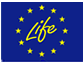 Launch event format
Full day event (6 hours), including coffee and lunch breaks
Keynote address by ‘sponsor’ politician or industry leader
Overview of the IS network and benefits to members
Description of available support, introducing eSymbiosis
High level demonstration of eSymbiosis platform 
Includes 1 hour workshop activity to show how the IS network works
Feedback and outputs from the workshop
Q&A session with the eSymbiosis team
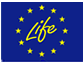 Launch event logistics
Target audience (initial ‘long list’ for invitations compiled, final list to be confirmed)
80 industry attendees 	
20 politicians/others
Advance awareness campaign (plan drafted, to be finalised)
3 month lead in to event using email, social media and press
Venue (alternatives identified, selected venue to be confirmed)
Within the region, to make travel easier for attendees
Single room but able to break into smaller groups for workshop sessions
Broadband connection essential for system demonstration 
Collateral (plan complete, content to be finalised)
Hard copy to support presentations (in Greek and English)
Consistent with look and feel of eSymbiosis platform